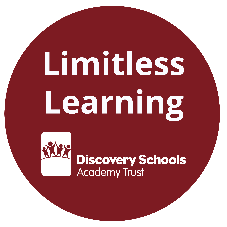 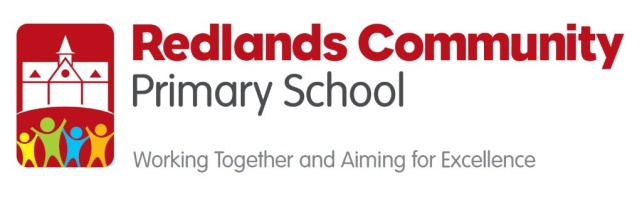 Y4 Centurion Learning  Journey
Vocabulary
Roman, Celt, Warrior, soldier, Hill fort
Centurion, legionnaire, gladius, emperor, Caesar, empire, 
Mosiac, plaque
Skills
Using timelines, Map work, Use of historic artefacts, Use of sources including books and websites  
Mixing, kneading
Sketching, shading,
Knowledge
Know when the Romans Empire was 
Know where Rome was and the Countries of the Empire 
Roman soldiers – weaponry and armoury, formations and tactics, 
Society – housing, Food and clothing
Religion
Outcome 1
Use knowledge of Roman life to write a playscript.
History – Timeline – When did the Romans live?
History – Hill Forts.
History – Roman legacy
Curriculum
History – Famous Gladiators
History/Geography - Rome
History – The differences between Roman Soldiers and Celtic Warriors
History – The life of a Gladiator
History – Roman Life
History – Roman legacy
Narrative – Write and publish
Outcome 2
Playscript based upon Roman Life and play Julius Caesar
Narrative – Describing settings
Playscripts – Features
Narrative – Resolutions
Playscripts – plan and write
English
Letters – Features
Narrative – mini-dilemmas
Narratives – Planning (Characters, Dilemmas and resolutions.)
Letters - Purpose
Playscripts – Exploration
Letters – Formal vs informal language (Plan and write)
Art - Mosiacs
Art – designing coins based on Roman artefacts
Outcome 3
A Roman style feast
Creative
DT – Roman Bread
Wow moment – shield design
Art/DT – Roman Plaques
Art – Celtic Art
Respect		Resilience		Resourcefulness		Responsibility		Remembering		Reflectiveness